PENETAPAN KADAR OBAT DALAM SAMPEL BIOLOGIS
Sri Tasminatun, M.Si.,Apt
TUJUAN PRAKTIKUM
Mahasiswa mampu menjelaskan cara uji penetapan kadar obat dalam sampel biologis

         

STUDI FARMAKOKINETIKA OBAT
manfaat studi farmakokinetik
Memperkirakan kadar obat dalam plasma, jaringan, dan urin pada berbagai pengaturan dosis.

Menghitung pengaturan dosis optimum untuk tiap pasien secara individual

Memperkirakan kemungkinan akumulasi obat dan/atau metabolit-metabolitnya.

Menghubungkan konsentrasi obat dengan aktivitas farmakologis atau toksikologis.
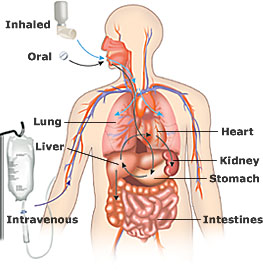 FASE FARMASETIK

FASE FARMAKOKINETIK

FASE FARMAKODINAMIK
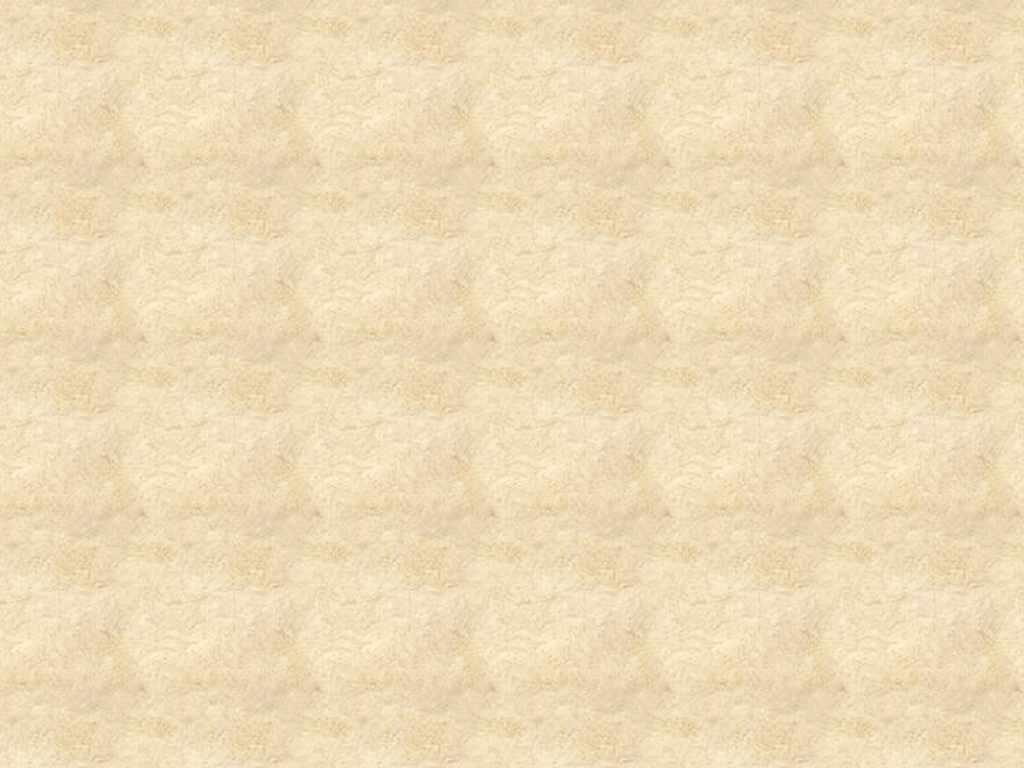 Plasma Drug
Concentration
Pharmacologic Response
6
When pharmacologic effects relate to plasma drug concentrations,
	The latter can be used to predict the former
Relationship of effect (as a percentage of maximal effect) to
	drug concentration at the receptor
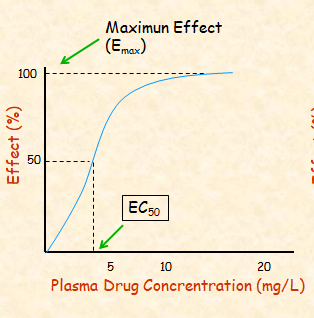 Teknis praktikum
Mhs dibagi dalam 2 hari praktikum 
1 kali praktikum menggunakan 2 lab (@ 34 mhs, dibagi menjadi 3 kel kecil)  3 instruktur, jd total ada 6 kelompok , 6 instruktur
Subyek uji /praktikum
2 ekor Tikus putih (Rattus norvegicus), usia 3 bulan, jantan
1 ekor untuk kontrol negatif
1 ekor untuk perlakuan
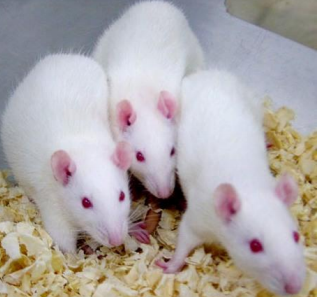 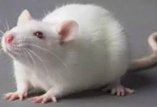 SAMPEL uji
Lab 1
Kelompok I	: darah / plasma	
Kelompok II	: organ paru
Kelompok III		: organ hati

Lab 2
Kelompok IV		: organ ginjal
Kelompok V         ;  limpha
Kelompok VI		: feses / urine
Serum dan Plasma darah
Jika menginginkan serum : darah utuh didiamkan ± 20 menit, disentrifuge kemudian diambil beningannya.
Jika menginginkan plasma : darah utuh + antikoagulan disentrifuge, diambil beningannya.
Plasma lebih sering dipilih untuk analisis karena jumlah obatnya lebih banyak
Bahan uji
Larutan Parasetamol 10 mg/ml dalam propilenglikol 40 % atau tilosa 1 %
Bahan uji
Asam Klorida 6 N
Natrium Nitrit 10 % segar 
Asam Sulfamat 15 %
Aquadest
Na OH
TCA 10 %
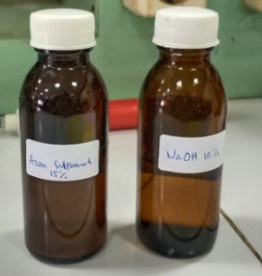 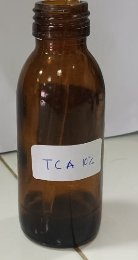 ALAT
Pipet ukur   1 ml, 2,5 ml, 5 ml
Labu takar 100 mL 
Tabung Reaksi/Flakon
Spektrofotometer dan kuvet spektrofotometer
Alat-alat bedah tikus
7.
Sentrifuge
Stopwatch
Kalkulator
Mortir dan Stamper
Timbangan analitik
Organ
Organ digunakan untuk mengukur kadar obat baik dalam bentuk utuh maupun metabolitnya.
Organ bersifat padat        perlu perlakuan terlebih dahulu (dihomogenasi ) sebelum bisa digunakan untuk analisis
Urine dan Feses
Untuk analisa obat maupun metabolitnya yang eliminasinya melalui ginjal
Mudah diperoleh dan jumlahnya banyak
Lama dan selang waktu pengumpulan urin menyesuaikan dengan karakteristik eliminasi obat
Feses bersifat padat perlu perlakuan terlebih dahulu (dihomogenasi ) sebelum bisa digunakan untuk analisis
TAHAPAN PRAKTIKUM